«Защита от несанкционированного доступа (НСД)»
Изучаемые вопросы
2
Классификация угроз информационной безопасности (ИБ) автоматизированных систем (АС). 
Источники угроз НСД.
Каналы утечки информации. Классификация каналов утечки информации.
3
Классификация угроз информационной безопасности АС
Угроза безопасности АС - это потенциально возможное воздействие на АС, которое может прямо или косвенно нанести урон пользователям или владельцам АС.

Воздействия на информацию в АС:
Умышленные - проводимые кем то с целью злого умысла
Случайные - которые могут возникнуть в результате неподдающихся точной вероятностной оценке событий
Угрозы безопасности АС
Угрозы целостности АС
Угрозы безопасности информации в АС
Угроза безопасности информации - это потенциально возможное воздействие на информацию, которое может привести к ее несанкционированному уничтожению, модификации, получению (раскрытию), блокированию или размножению.
4
Классификация угроз информационной безопасности АС
Доступ к информации - ознакомление с информацией, ее обработка, в частности копирование, модификация или уничтожение информации
Виды доступа к информации:
санкционированный доступ – доступ к информации, не нарушающий установленные правила разграничения доступа;
несанкционированный доступ (НСД) – доступ к информации, нарушающий правила разграничения доступа с использованием штатных средств, предоставляемых средствами вычислительной техники (СВТ) или автоматизированными системами (АС).
Примечание. Под штатными средствами понимается совокупность программного, микропрограммного и технического обеспечения СВТ или АС. //РД «Защита от НСД к информации. Термины и определения»
5
Классификация угроз информационной безопасности АС
6
Источники угроз НСД
Основные угрозы НСД:
 угрозы проникновения в операционную среду компьютера с использованием штатного ПО (средств операционной системы или прикладных программ);
угрозы создания нештатных режимов работы программных (программно-аппаратных) средств за счет преднамеренных изменений служебных данных, игнорирования предусмотренных в штатных условиях ограничений на состав и характеристики обрабатываемой информации, искажения (модификации) самих данных и т.п.;
угрозы внедрения вредоносных программ (программно-математического воздействия).
РД «Защита от НСД к информации. Термины и определения»
Угрозы непосредственного доступа
- осуществляются с использованием программных и программно-аппаратных средств ввода/вывода компьютера
Угрозы удаленного доступа
- реализуются с использованием протоколов сетевого взаимодействия
7
Источники угроз НСД
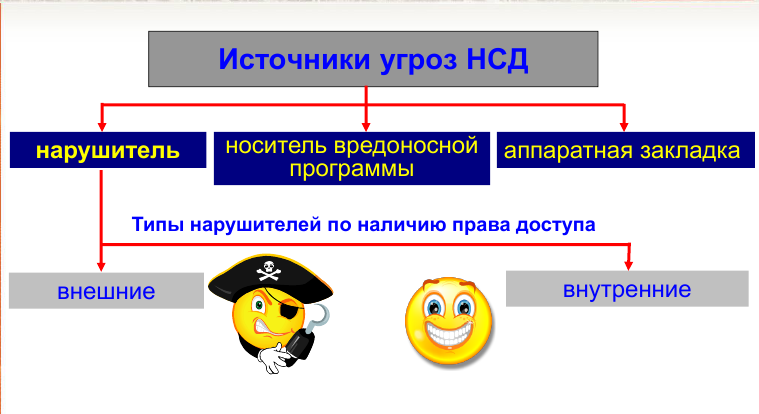 8
Источники угроз НСД
Возможности внешних нарушителей
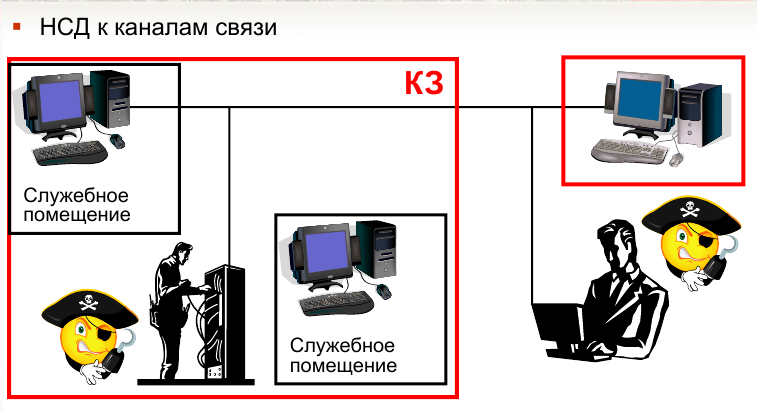 9
Источники угроз НСД
Возможности внешних нарушителей
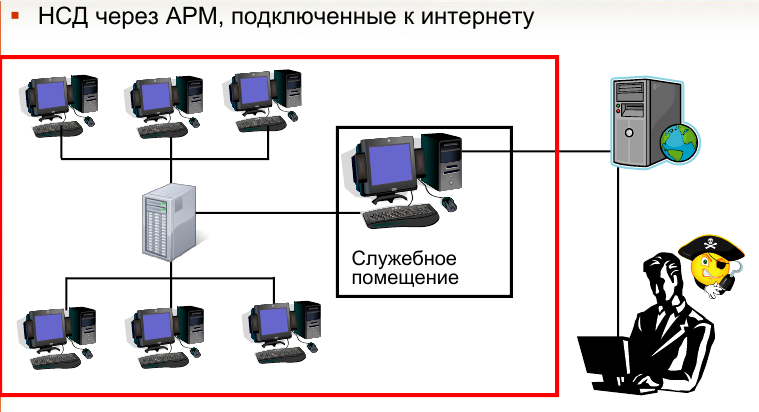 10
Источники угроз НСД
Возможности внешних нарушителей
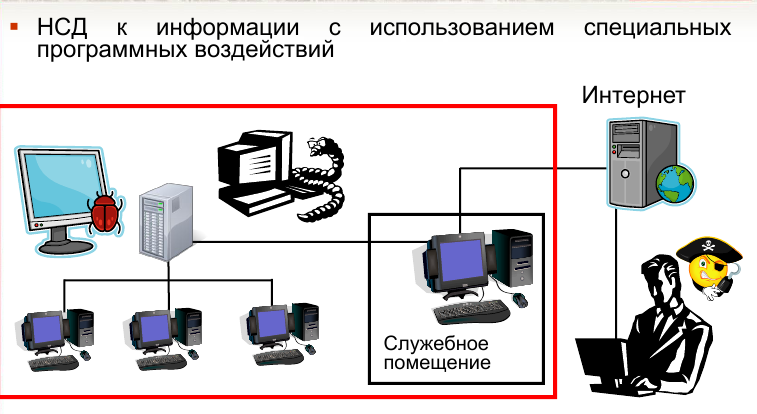 11
Источники угроз НСД
Возможности внешних нарушителей
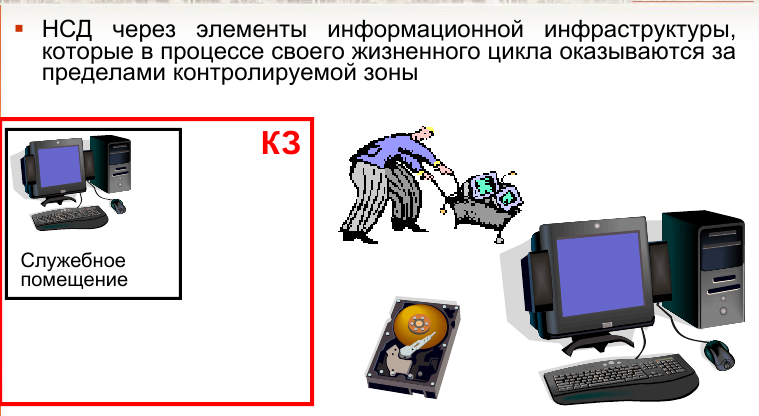 12
Источники угроз НСД
Возможности внешних нарушителей
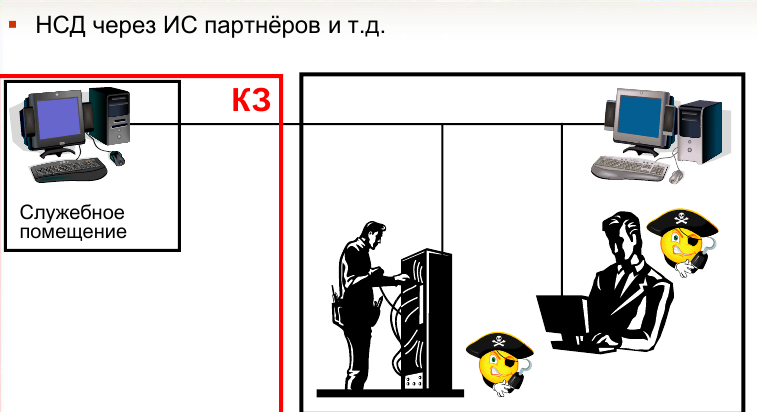 13
Источники угроз НСД
1 категория внутренних нарушителей
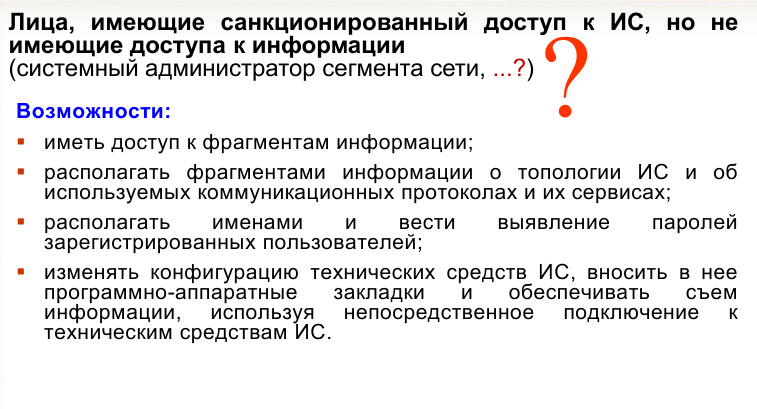 14
Источники угроз НСД
2 категория внутренних нарушителей
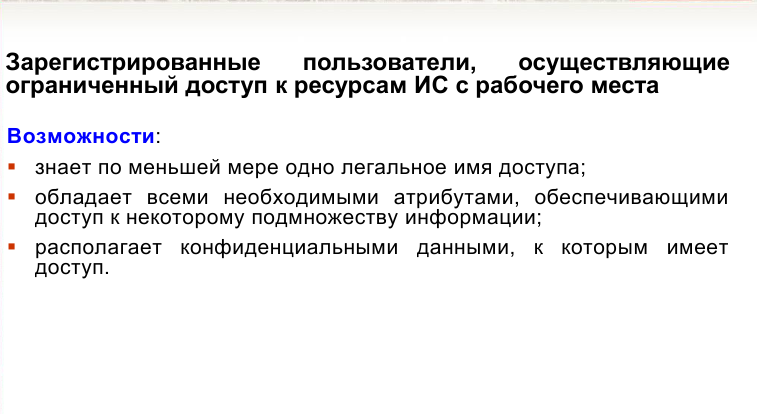 15
Источники угроз НСД
3 категория внутренних нарушителей
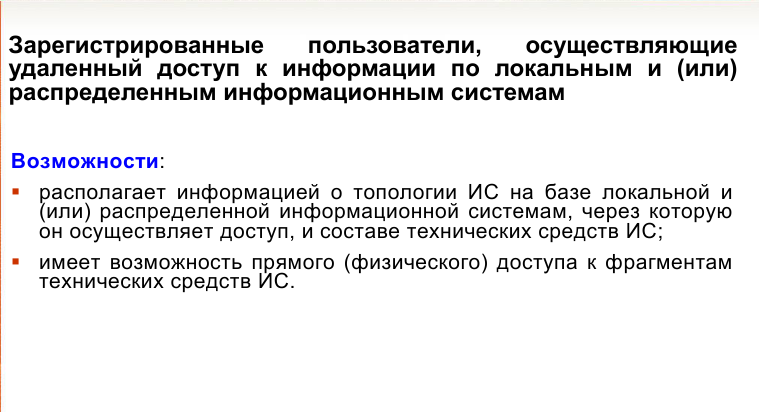 16
Источники угроз НСД
4 категория внутренних нарушителей
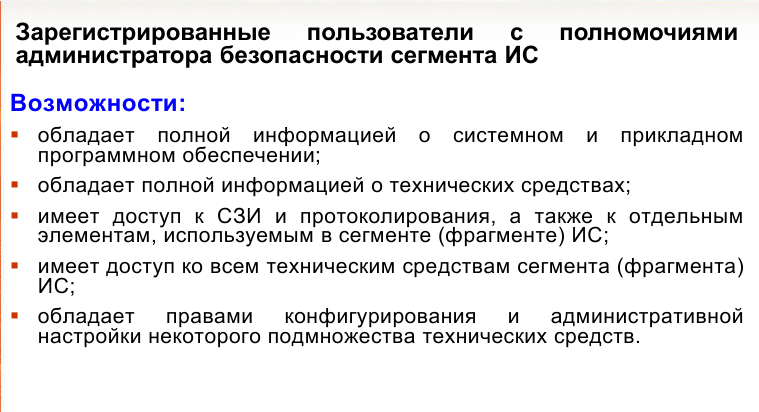 17
Источники угроз НСД
5 категория внутренних нарушителей
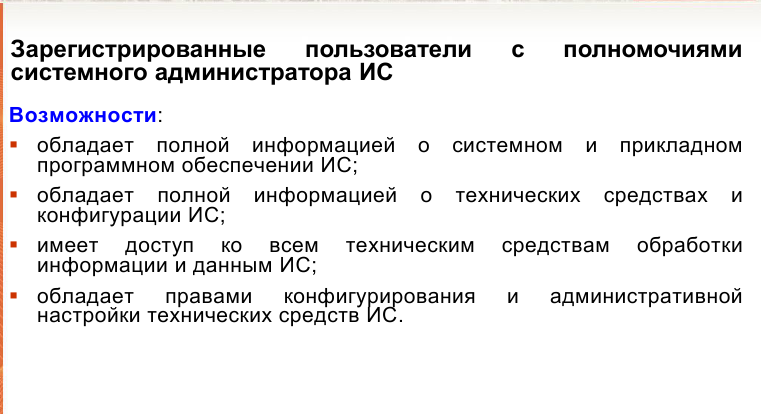 18
Источники угроз НСД
6 категория внутренних нарушителей
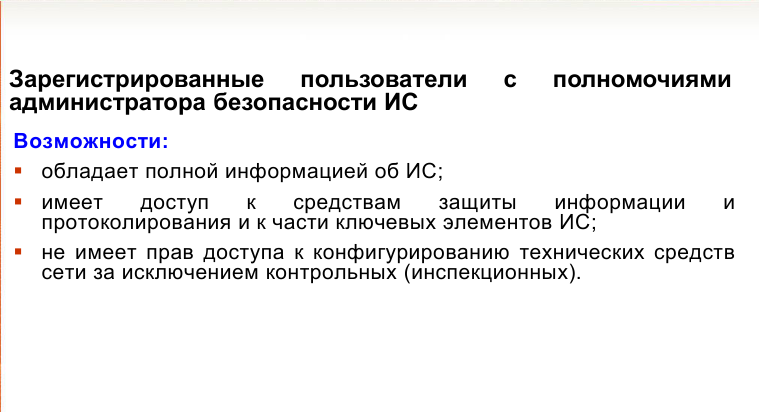 19
Источники угроз НСД
7 категория внутренних нарушителей
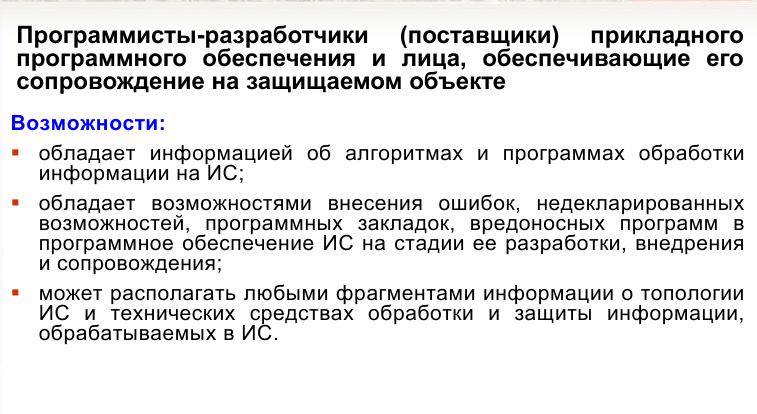 20
Источники угроз НСД
8 категория внутренних нарушителей
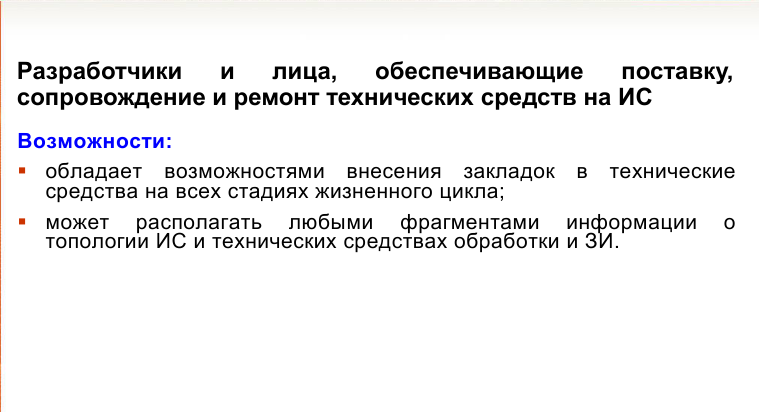 Возможные способы НСД к информации АС
21
Внешний нарушитель
Внутренний нарушитель
Неправомерные действия внешнего нарушителя с использованием технических каналов:
“Прослушивание” каналов связи и запись всего проходящего потока сообщений
Маскировка под зарегистрированного пользователя
Блокирование доступа к защищаемой информации путем  перегрузки  технических средств обработки информации ложными заявками на ее обработку
Несанкционированный доступ к информации, циркулирующей в АС по каналам связи
Выдача ложных команд управления
Применение программных вирусов
Перехват информации за счет утечек по техническим каналам
Неправомерные действия со стороны  лиц,  имеющих  право доступа к защищаемой информации:

Несанкционированное изменение информации
Несанкционированное копирование информации и передача ее третьим лицам
Подключение к техническим средствам и системам АС
Применение программных вирусов
Использование программных закладок
Использование закладочных устройств
Хищение носителя с защищаемой информацией
Физические методы НСД к информации:
Диверсия в отношении АС
Хищение носителя с защищаемой информацией
Несанкционированный физический доступ в помещения где расположена АС
Преднамеренный разрыв линии связи, что приводит к прекращению доставки сообщений
Ошибки обслуживающего персонала АС:
Ошибки при эксплуатации технических средств
Ошибки при эксплуатации программных средств
Ошибки при эксплуатации средств и систем защиты  информации
Сбои аппаратных средств, источников питания, носителей данных
22
Источники угроз НСД
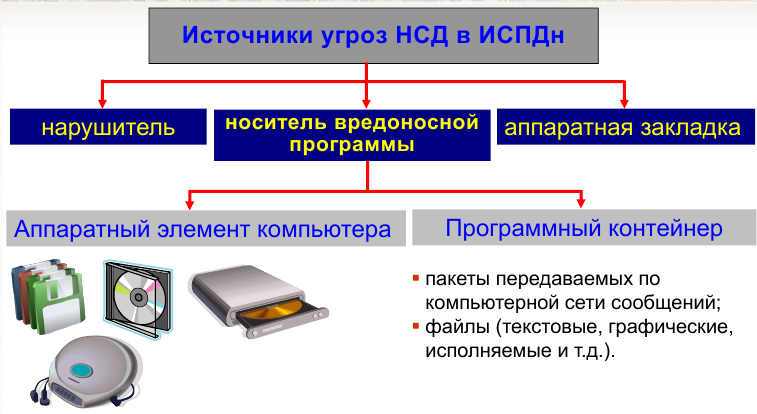 Источники угроз  НСД
23
Источники угроз НСД
Аппаратные кейлоггеры
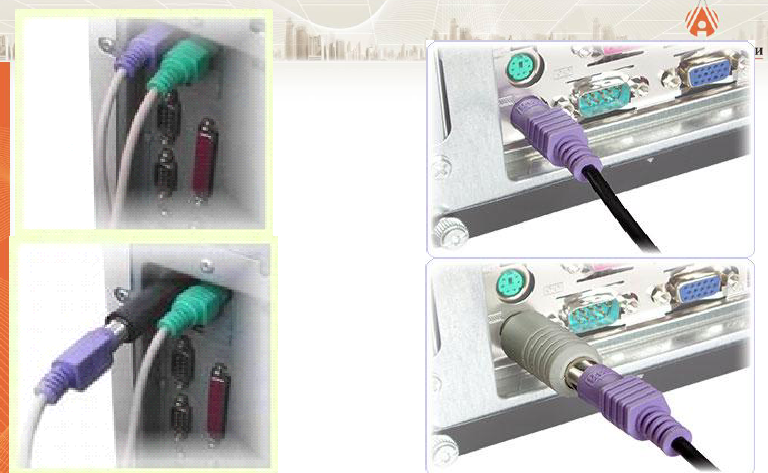 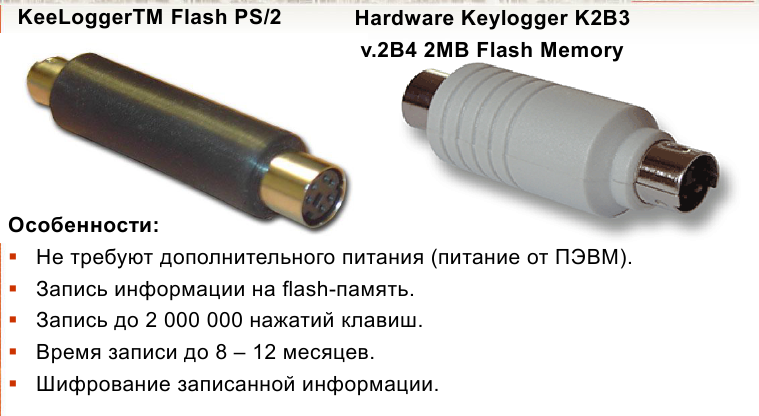 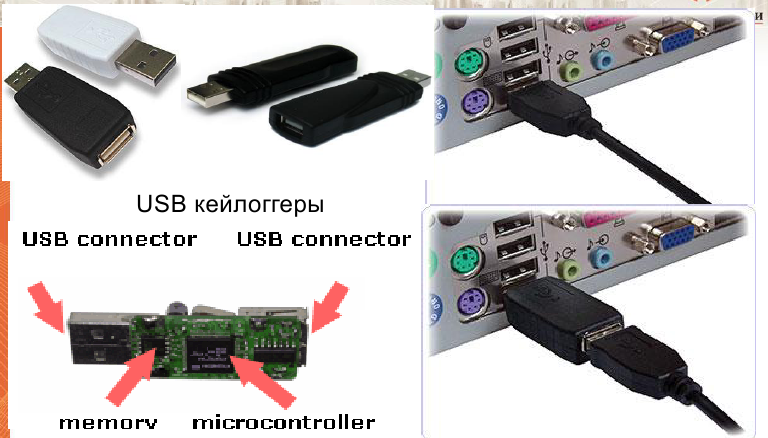 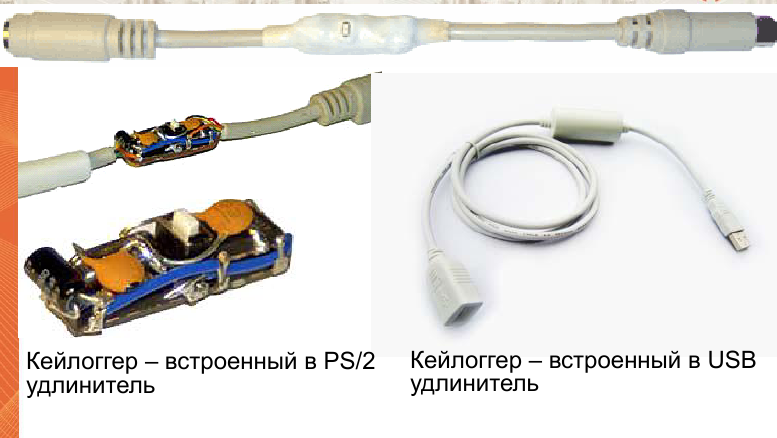 24
Классификация каналов утечки информации
Каналы утечки информации:
Каналы разглашения информации - возникают в результате неправильной организации обращения с конфиденциальной информацией, а также из-за халатного или преступного отношения лиц, допущенных к информации ограниченного доступа, к своим обязанностям по обеспечению безопасности информации. 
Агентурные и технические каналы разведки - специально создаются разведывательными органами государств или другими, заинтересованными в получении конфиденциальной информации субъектами, путем организации дополнительных нештатных каналов взаимодействия информационной системы с внешней средой.
Каналы несанкционированного доступа к информации - возникают при использовании нарушителем стандартных средств передачи и обработки информации для получения семантического доступа к конфиденциальной информации или к функциям управления процессом обработки информации, т. е. к объектам и субъектам АС.
Вопросы?